Проект по окружающему миру
«моя семья»
Это – я! Милова Аделина! Мне 6лет.
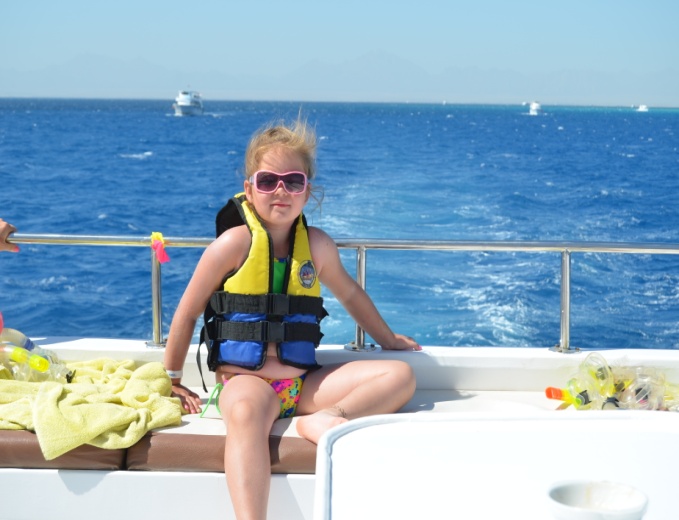 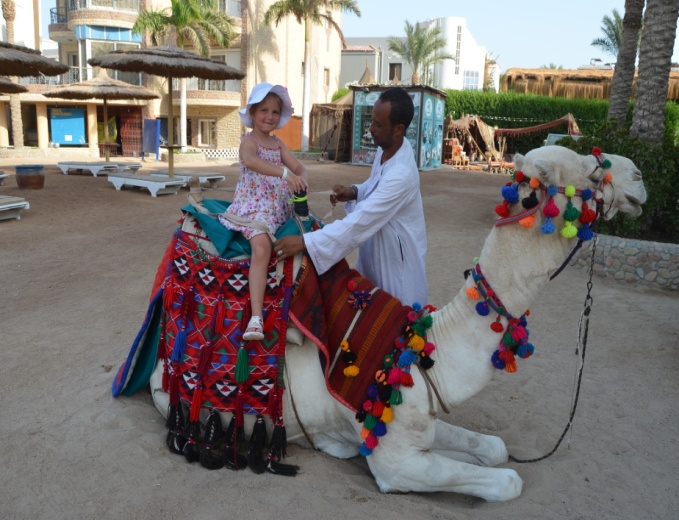 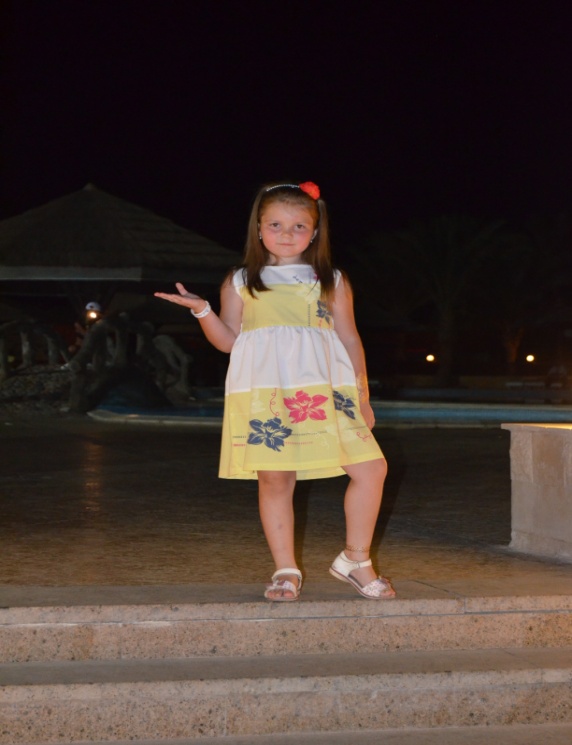 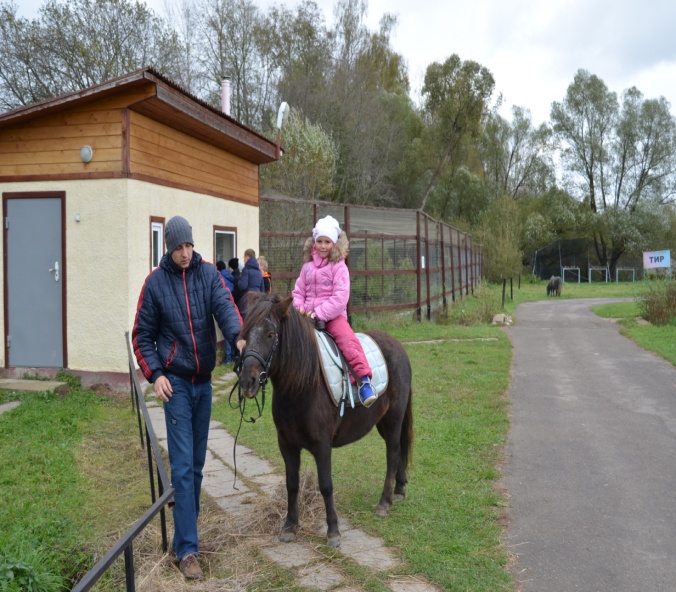 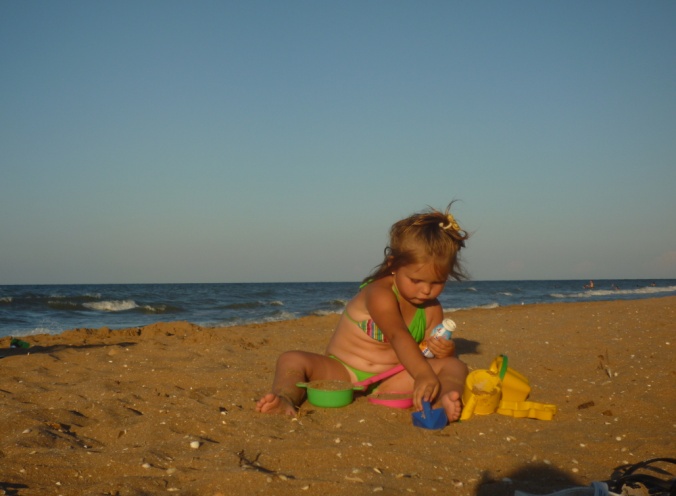 Это мой папа Милов Денис Сергеевич. Мой папа работает начальником производства.
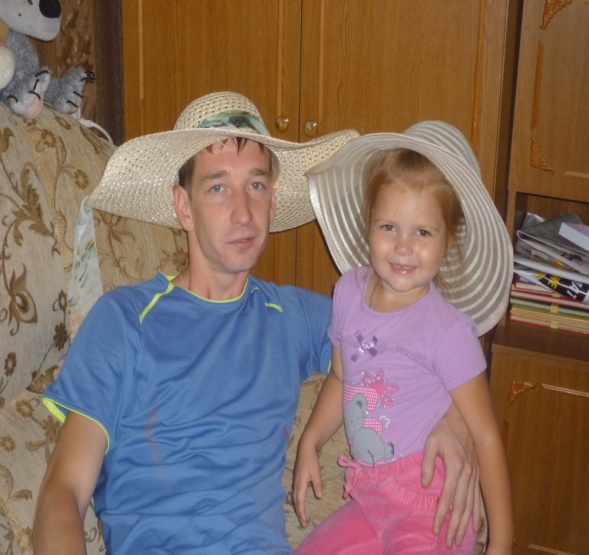 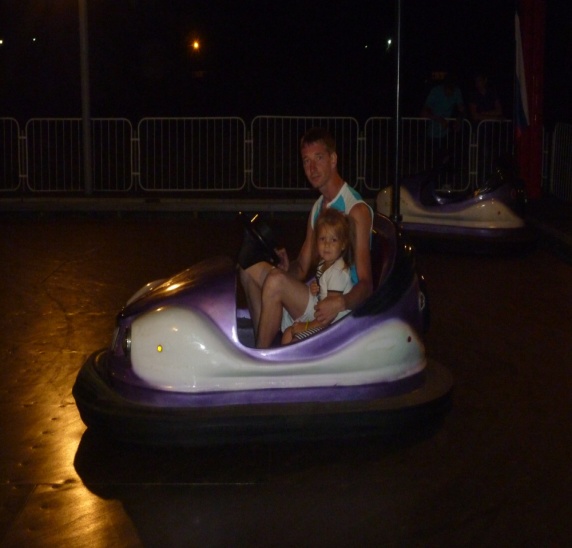 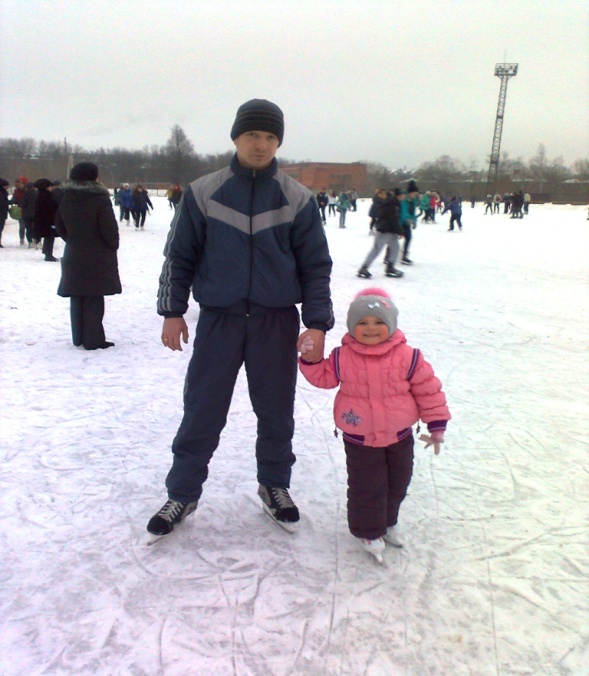 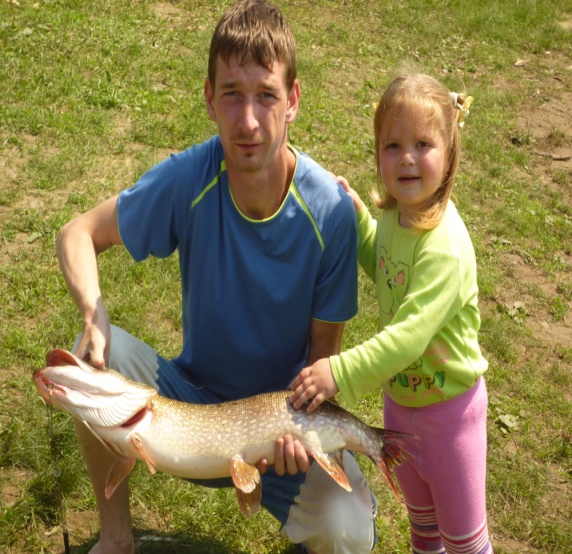 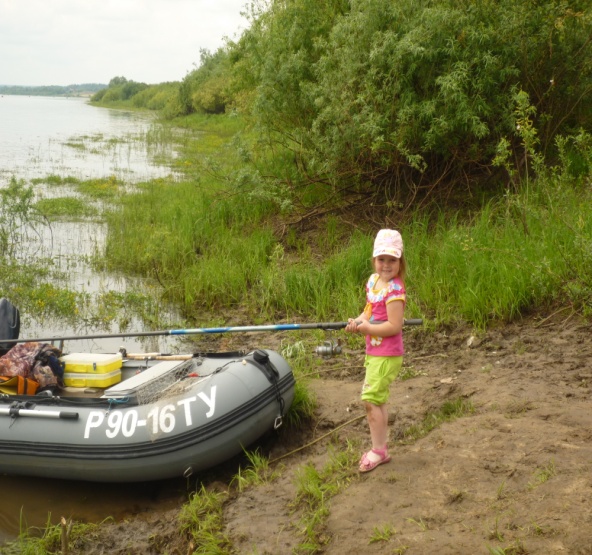 Это моя мама Милова Олеся Александровна. Она домохозяйка.
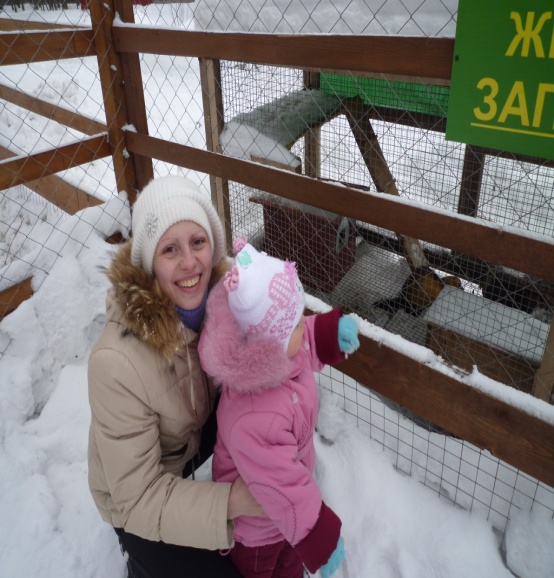 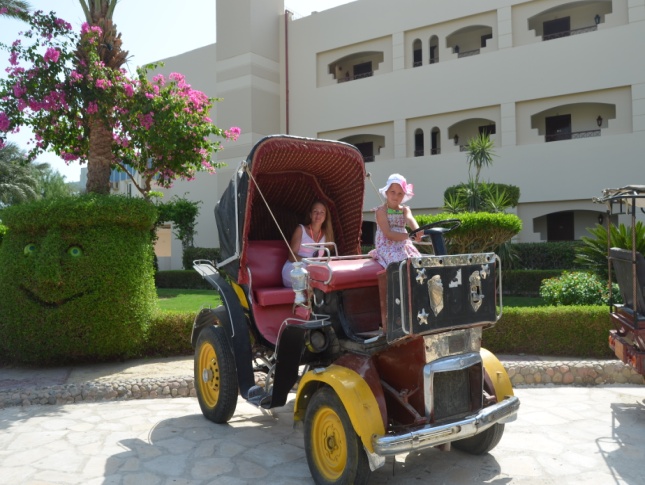 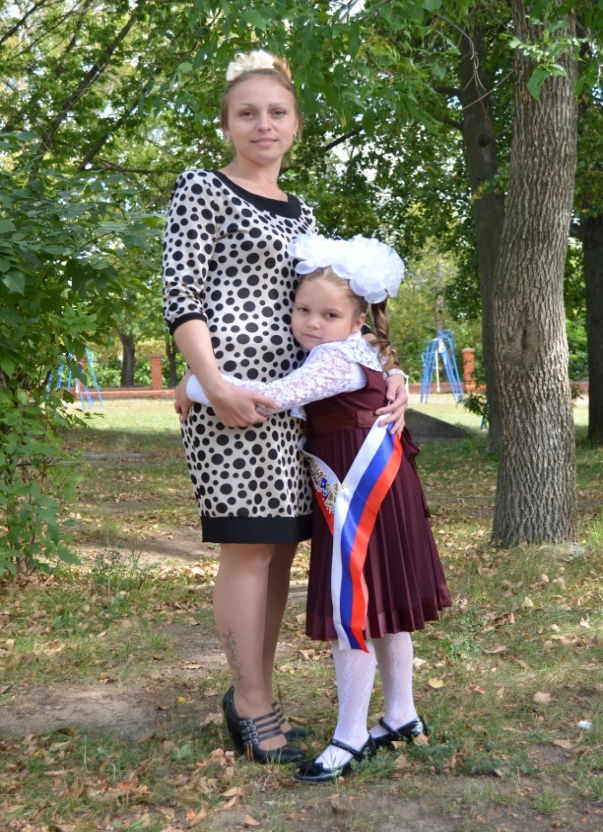 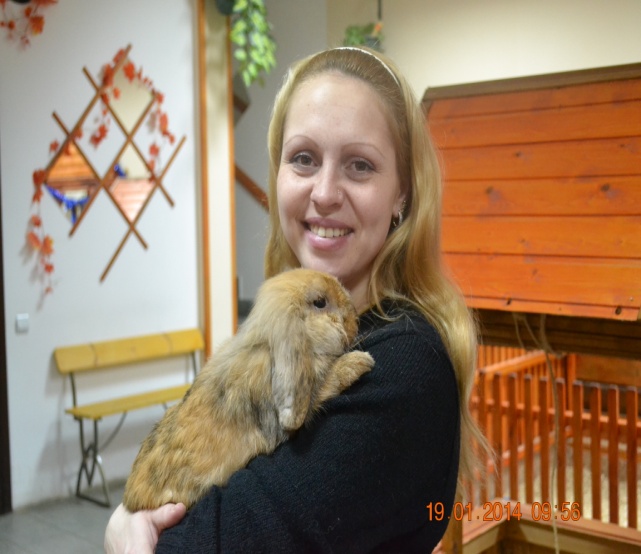 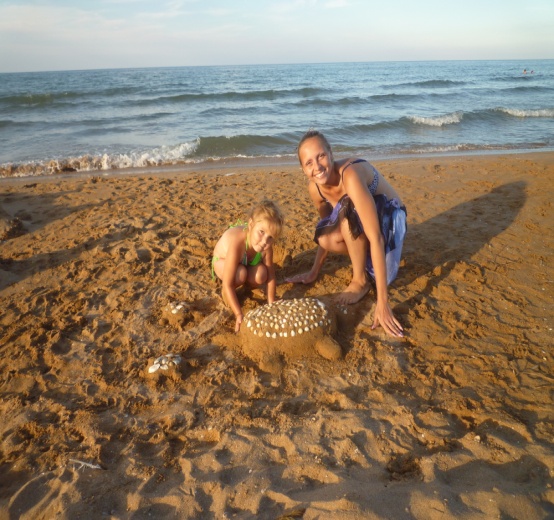 Это моя сестра Милова Милана. Ей 1год и 9 месяцев.
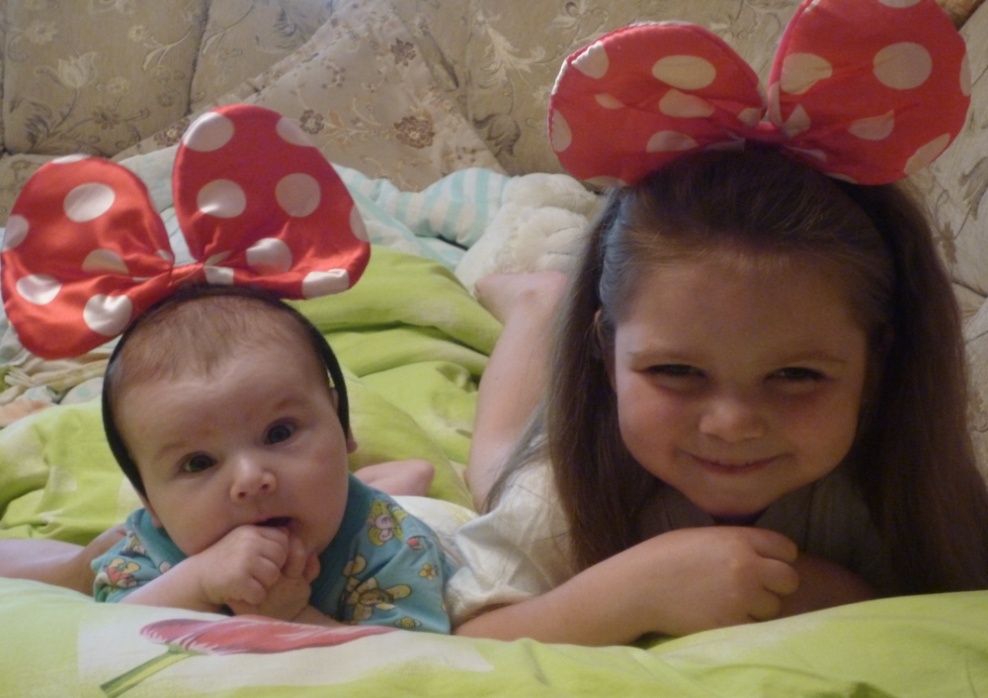 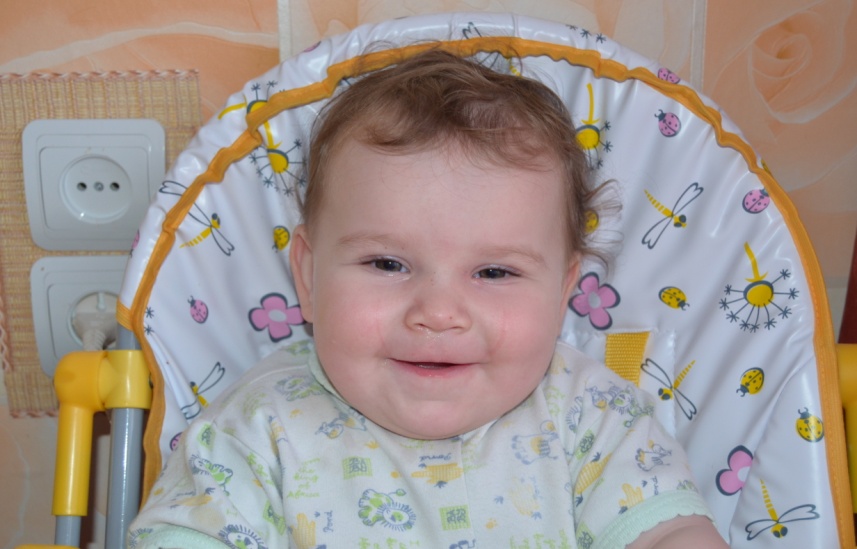 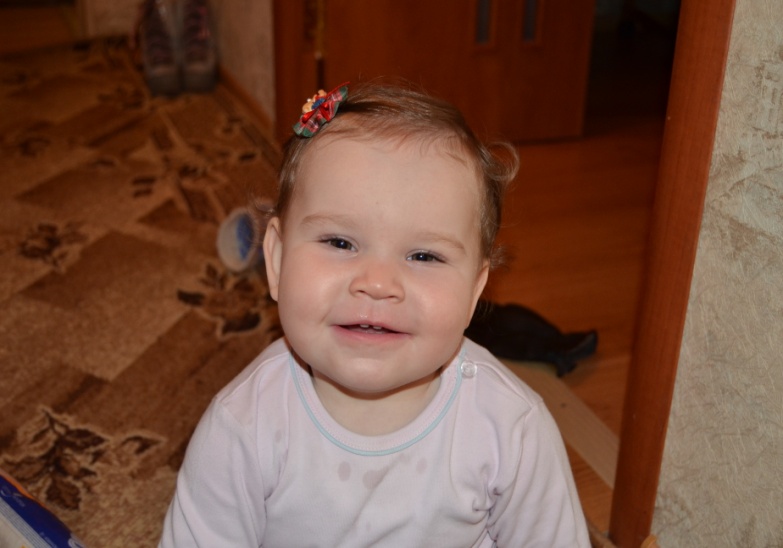